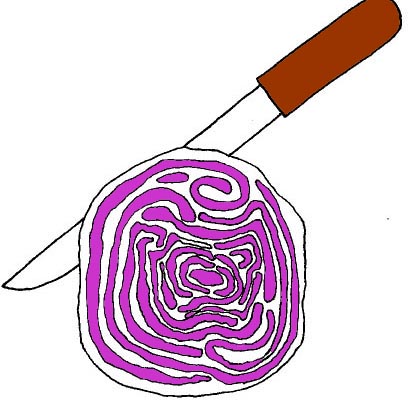 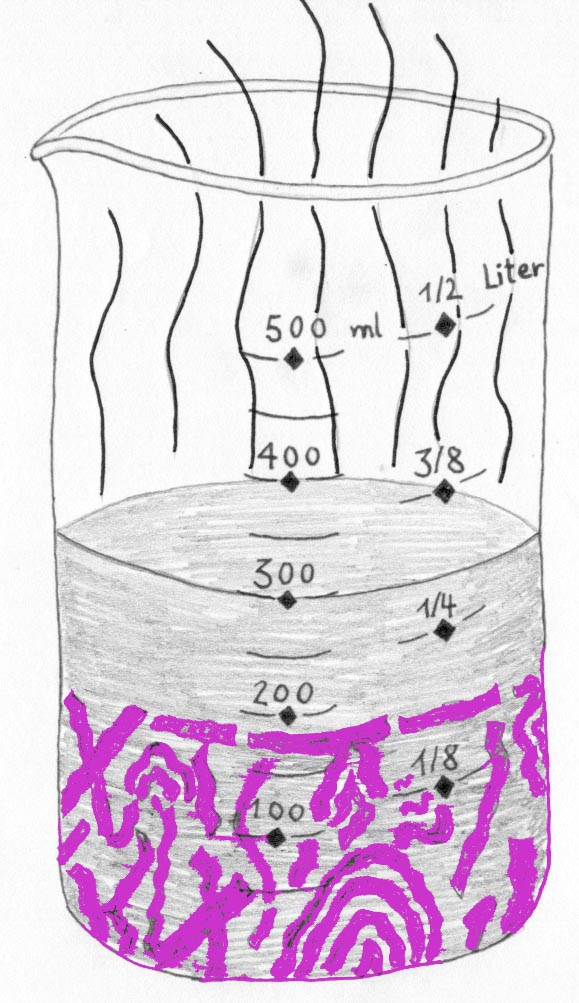 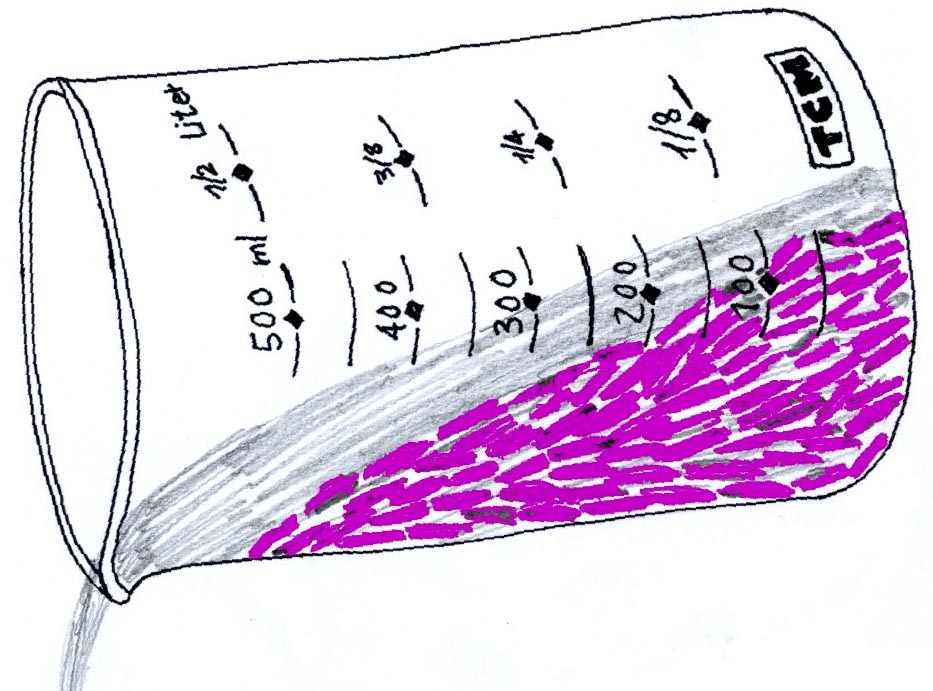 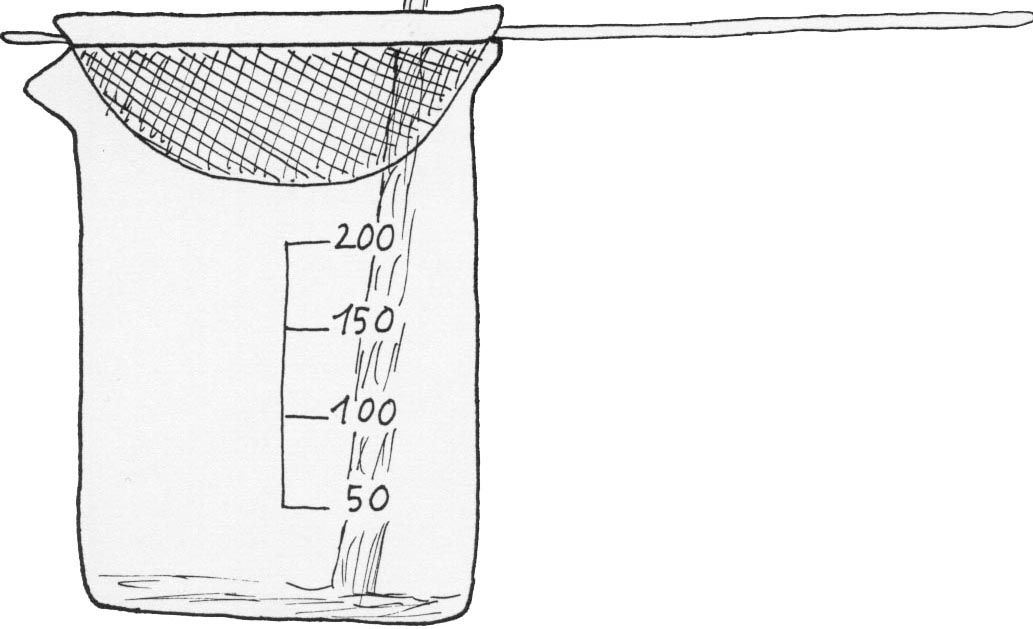 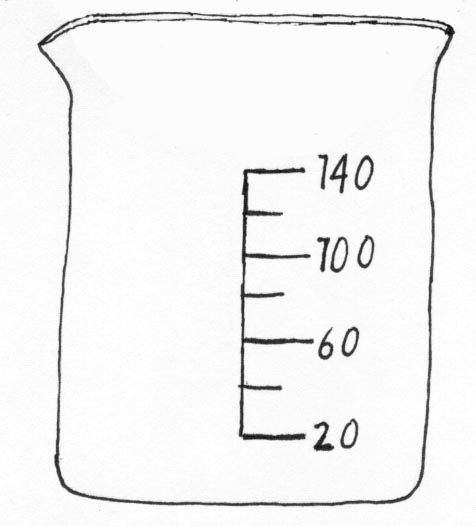 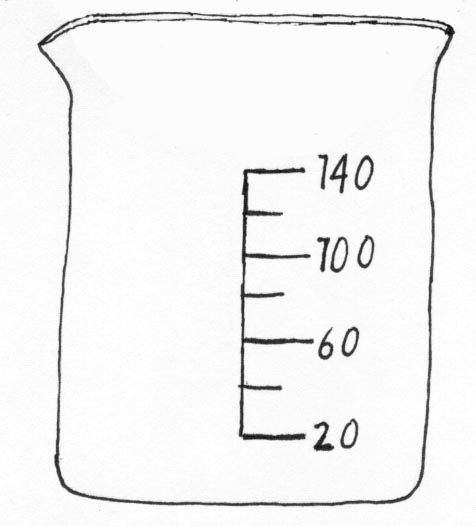 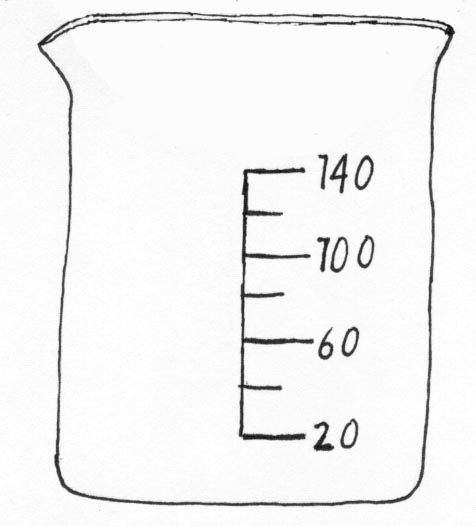 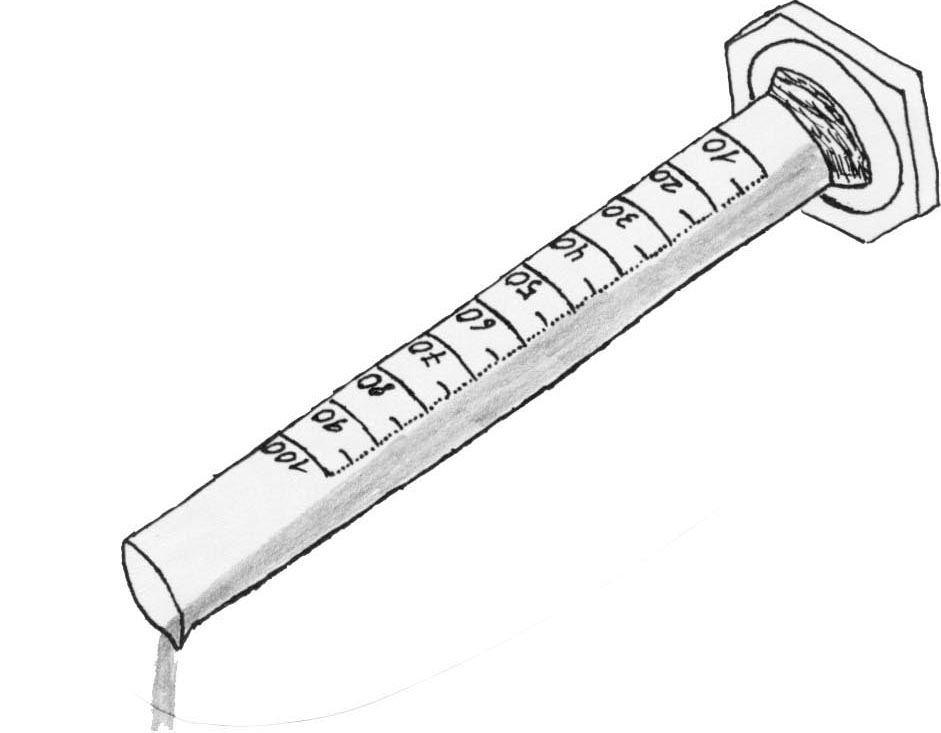 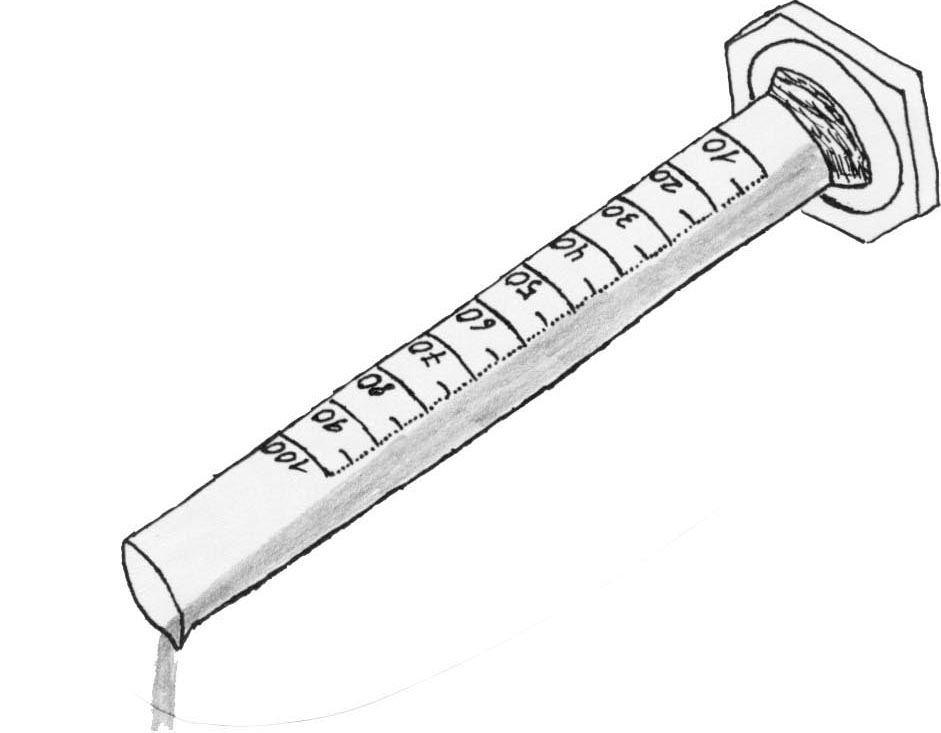 40 ml Natrium-
                                                                hydrogencarbonat
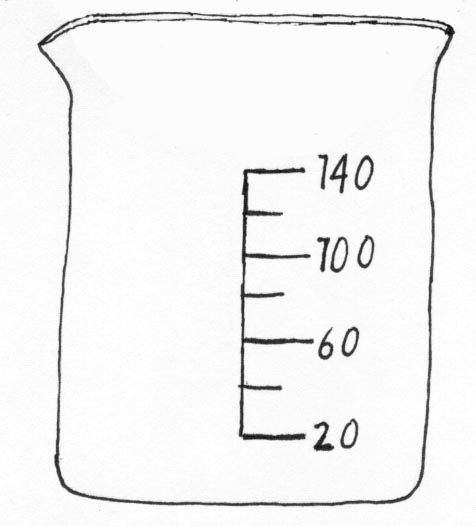 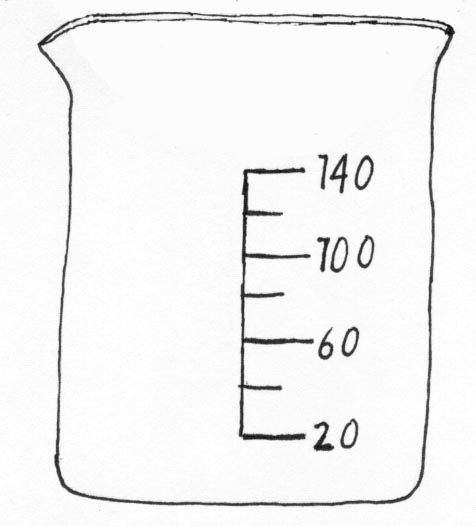 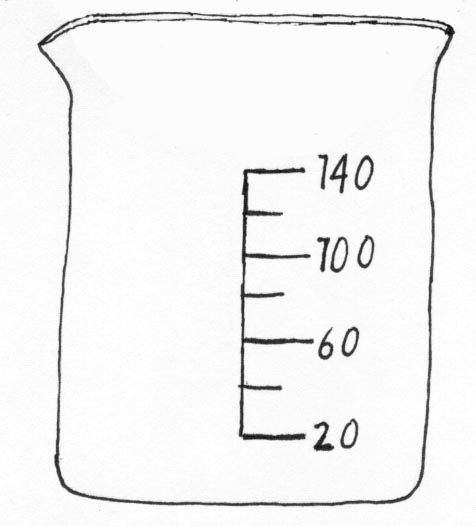 ?
Rotkohlsaft
40 ml Zitronensäure
So stellst du eine alkalische Lösung her:
2 TL Kaisernatron
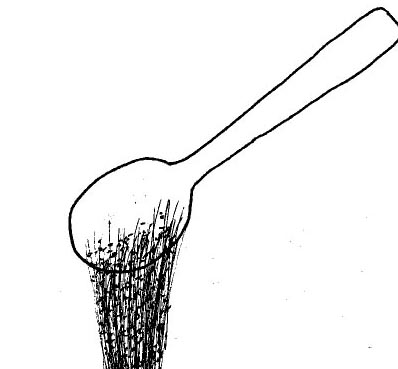 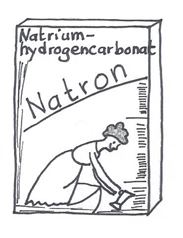 +
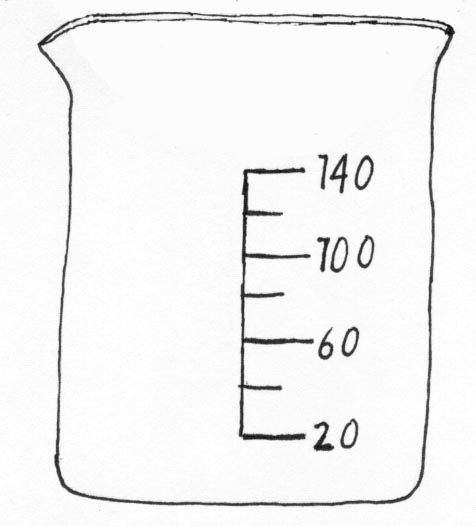 40 ml 
warmes Wasser
So stellst du eine saure Lösung her:
Zitronen
-säure
1 Päckchen Zitronensäue
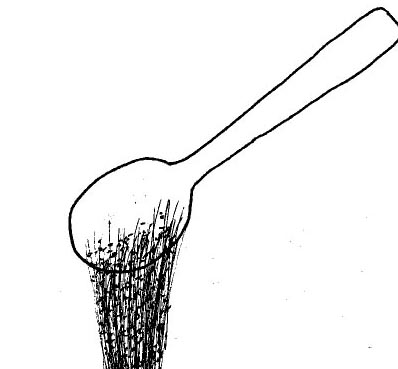 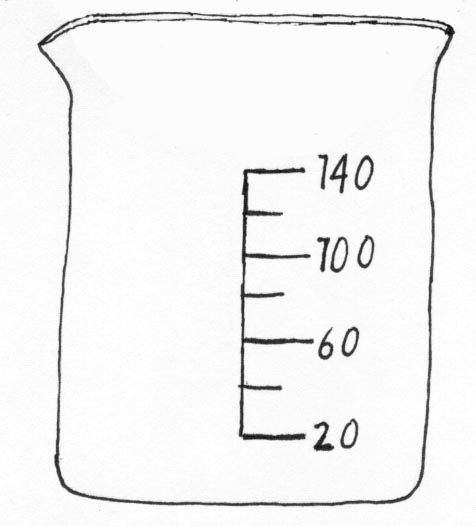 +
40 ml 
warmes Wasser